1ª CONVERÊNCA ESTADUAL DE VIGILÂNCIA EM SAÚDE



VIGILÂNCIA EM SAÚDE: DIREITO, CONQUISTAS E DEFESA DE UM SUS PÚBLICO DE QUALIDADE
DIRETRIZ

	O que eu quero?


PROPOSTA

	Como?


OBJETIVO

	Onde chegar?
CONTEXTO

Ciência e Saúde Coletiva
Volume 22 número 10

Vigilância em Saúde brasileira: reflexões e contribuição ao debate da 1ª  Conferência de Vigilância em Saúde p 3137

RESOLUÇÃO  CNS/MS 539/2016
P.88 – Documento Orientador

8 objetivos
Eixo principal - 4 sub eixos  - p 4
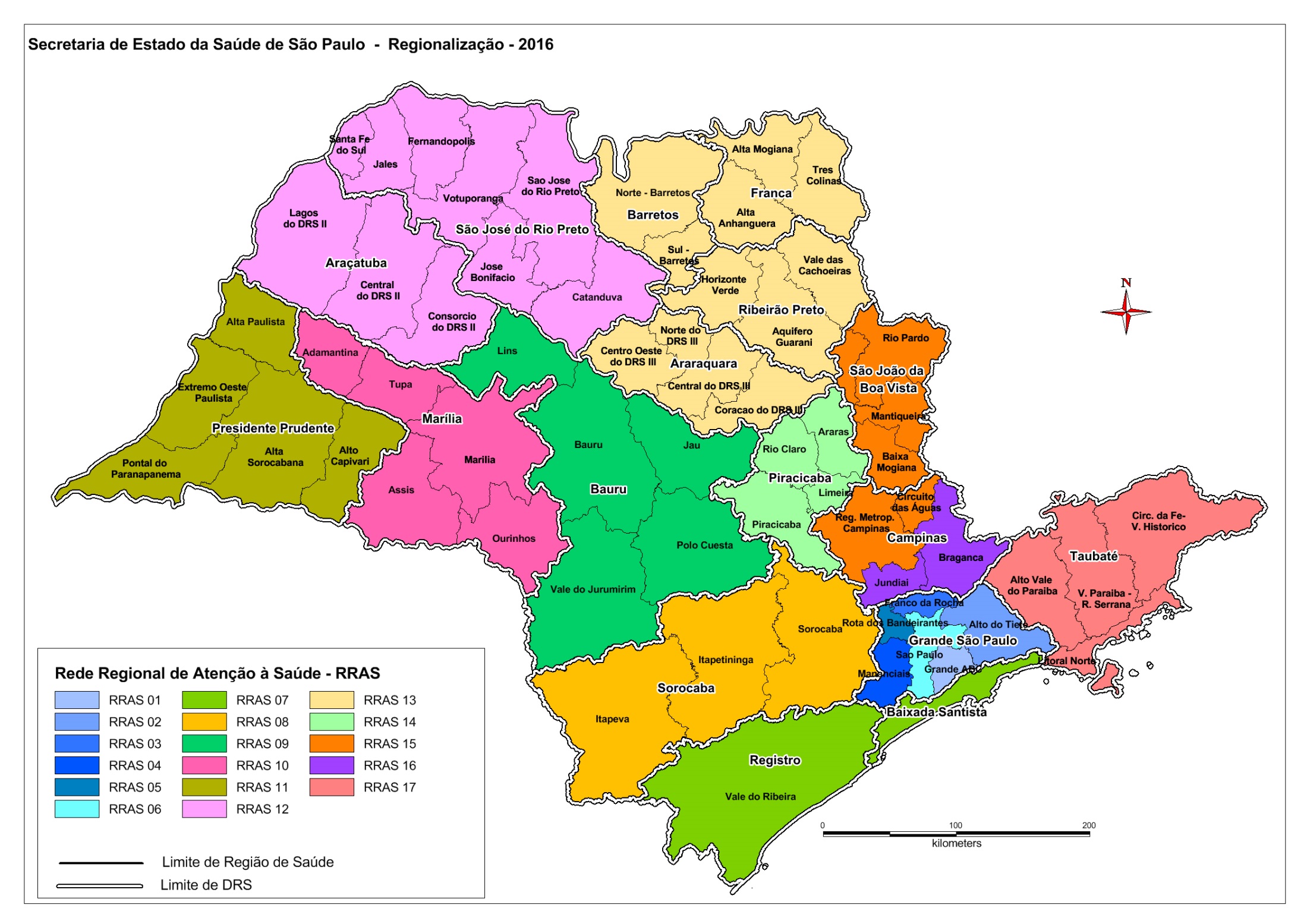